BAB 3
SISTEM GERAK MANUSIA
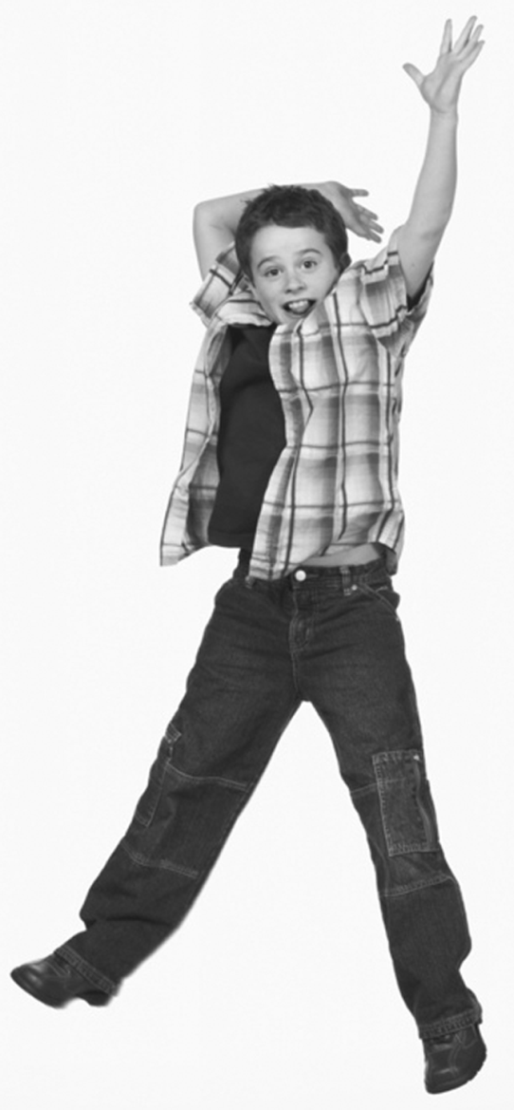 Tujuan Pembelajaran
Setelah mempelajari bab ini, siswa diharapkan dapat:
• 	Mengenali dan menjelaskan struktur dan proses sistem gerak (tulang dan otot) pada manusia
• 	Mengaitkan struktur tulang dan otot dengan fungsi dan proses gerak pada manusia.
• 	Mengidentifikasi kelainan yang terjadi pada sistem gerak.
• 	Memberi contoh teknologi yang berhubungan dengan kelainan yang terjadi pada sistem gerak.
TULANG
Jenis Tulang
Tulang Rawan (kartilago)
Bersifat bingkas dan lentur serta terdiri atas sel-sel rawan yang dapat menghasilkan matriks berupa kondrin.
Pada anak-anak, jaringan tulang rawan banyak mengandung sel-sel. 
Pada orang dewasa, jaringan tulang rawan
banyak mengandung matriks. Tulang rawan ada tiga tipe, yaitu tulang rawan hialin, elastis, dan serat
Letak Tulang Rawan pada Tubuh
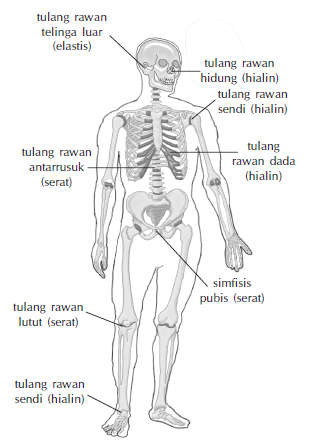 Tulang (Osteon) 
Tulang bersifat keras dan berfungsi menyusun berbagai sistem rangka.
Osteoblas, merupakan sel tulang muda yang akan membentuk osteosit.
Osteosit, merupakan sel-sel tulang dewasa.
Osteoprogenator, merupakan sel khusus, yang memiliki potensi mitosis yang mampu berdiferensiasi menjadi osteoblas.
Osteoklas, merupakan sel yang berkembang dari monosit dan terdapat di sekitar permukaan tulang.
Pembentukan Tulang
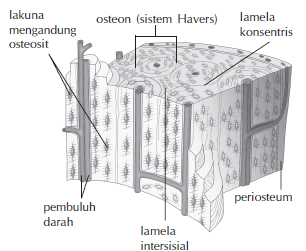 Bagan sistem Havers pada tulang
Proses Osifikasi
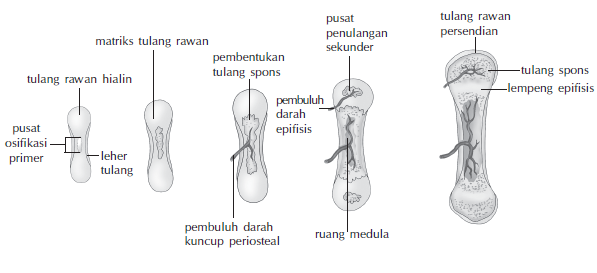 Bentuk Tulang
Tulang Pipa (Tulang Panjang)
	Contoh tulang pipa adalah tulang betis, tulang kering, tulang hasta, dan tulang pengumpil. 
	Terbagi menjadi tiga bagian:
bagian tengah disebut diafisis, 
ujung disebut epifisis, 
antara epifisis dan diafisis disebut cakra.
Penampang melintang tulang panjang dengan bagian-bagiannya
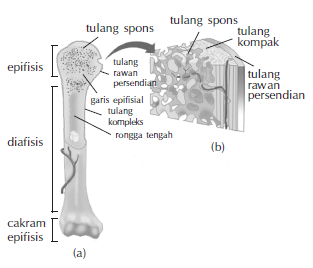 Tulang Pipih
Tersusun atas dua lempengan tulang kompak dan tulang spons, di dalamnya terdapat sumsum tulang. 
Berfungsi sebagai pelindung atau untuk memperkuat. 
Contoh:
tulang rusuk, 
tulang belikat, 
tulang tengkorak.
Tulang Pendek
Terdapat pada.
pangkal kaki, 
pangkal lengan, 
ruas-ruas tulang belakang.
Tulang Tak Berbentuk 
Memiliki bentuk yang tak tertentu. 
Terdapat di wajah dan tulang belakang.
Fungsi Tulang
Memberi bentuk tubuh
Melindungi alat tubuh yang vital
Menahan dan menegakkan tubuh
Tempat perlekatan otot
Tempat menyimpan mineral terutama kalsium dan fosfor
Tempat pembentukan sel darah
Tempat menyimpan energi, yaitu berupa lemak yang tersimpan di sumsum kuning tulang.
Hubungan Antartulang
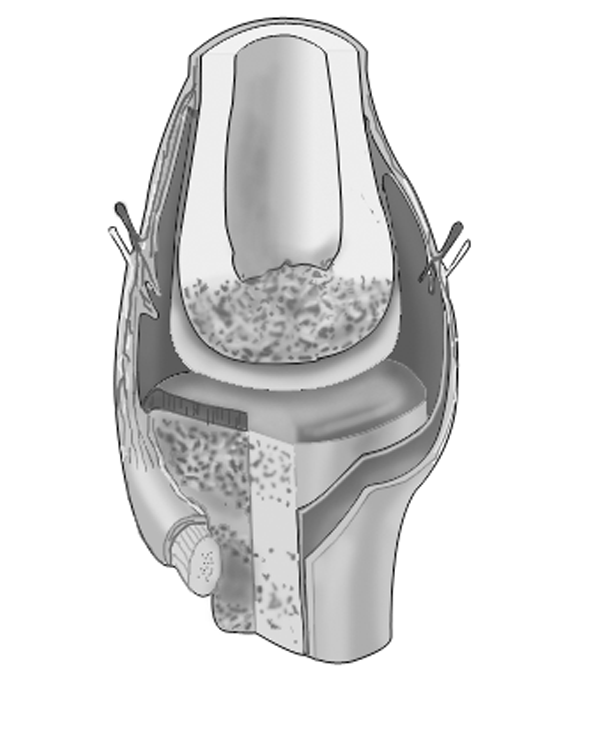 tulang
membran sinovial
bursa
pembuluh darah
saraf
kapsul sendi
tulang rawan perrsendian
rongga sendi
tulang
periosteum
Sinartrosis
Adalah hubungan antartulang yang tidak memiliki celah sendi.  
Dihubungkan dengan erat oleh jaringan ikat.
Ada dua tipe sinartrosis, yaitu suture dan sinkondrosis. 
Contohnya, hubungan antara epifisis dan diafisis pada tulang dewasa.
Amfiartrosis
Adalah sendi yang dihubungkan oleh kartilago sehingga memungkinkan untuk sedikit gerakan. 
Dibagi menjadi dua, yaitu simfisis dan sindesmosis.
Simfisis, contohnya pada sendi antartulang belakang dan pada tulang kemaluan. 
Sindesmosis contohnya, sendi antartulang betis dan tulang kering.
Diartrosis
Ciri-ciri diartrosis:
Permukaan sendi dibalut oleh selaput atau kapsul jaringan ikat fibrous.
Bagian dalam kapsul dibatasi oleh membran jaringan ikat.
Kapsul fibrousnya ada yang diperkuat oleh ligamen dan ada yang tidak.
Di dalam kapsul biasanya terdapat bantalan kartilago serabut.
Hubungan antartulang yang bersifat diartrosis
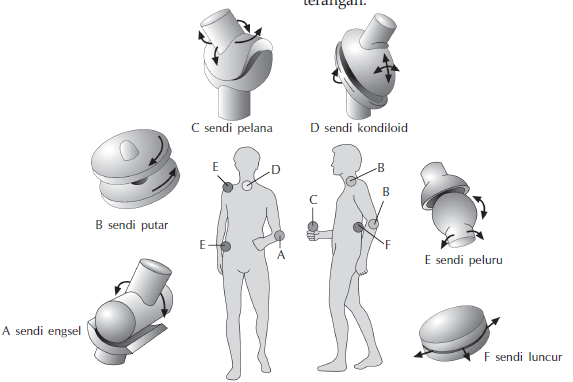 v
Sistem Rangka
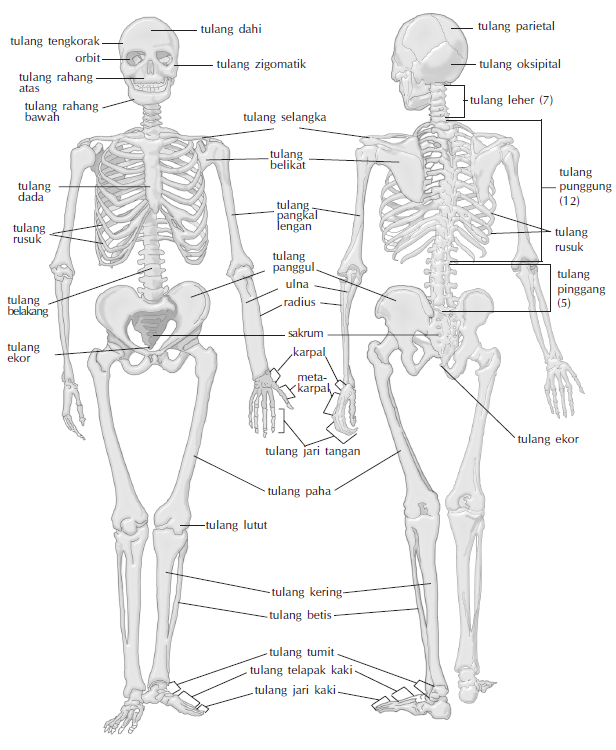 Tengkorak Manusia
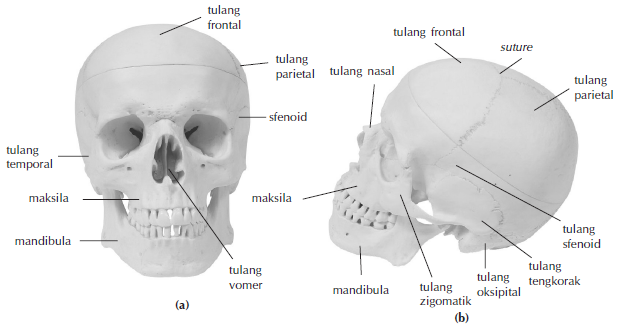 Rangka Aksial
Tengkorak
	Berfungsi melindungi otak. Hubungan tulang yang terdapat pada tempurung kepala bersifat suture.
Hioid
	Tulang yang berbentuk huruf U, terdapat di antara laring dan mandibula. 
Tulang belakang
	Berfungsi untuk menyangga berat tubuh.
Tulang dada dan rusuk
	Membentuk perisai pelindung bagi organorgan penting yang terdapat di dada.
Tulang belakang dengan bagianbagiannya
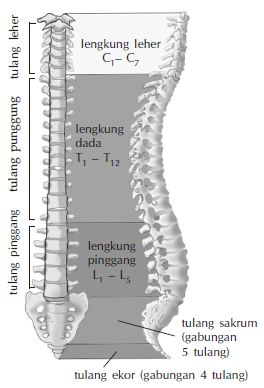 Tulang dada dan tulang rusuk
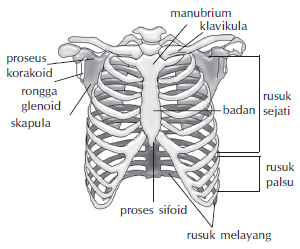 Rangka Apendikuler
Terdiri atas pinggul, bahu, telapak tangan, tulang-tulang lengan, tungkai, dan telapak kaki.
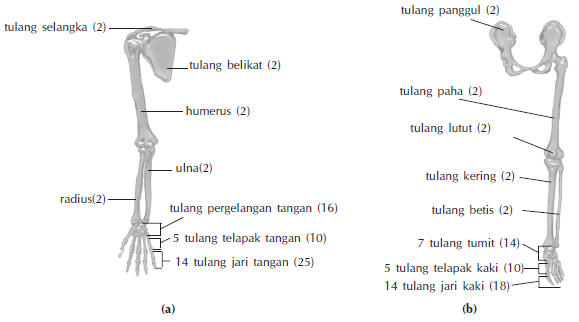 Tulang penyusun anggota gerak
Kelainan dan Gangguan pada Tulang
Kekurangan Vitamin D
Vitamin D (kalsiferol) adalah vitamin yang diperlukan untuk kalsifikasi (penulangan) pada tulang. 
Kekurangan vitamin D pada anakanak menyebabkan rakitis, biasanya terlihat kaki berbentuk O atau X.
Kecelakaan
Memar
Fraktura
	Dibedakan sebagai berikut:
Patah tulang tertutup,
Patah tulang terbuka, 
Fisura, bila tulang hanya retak.
Kebiasaan Sikap Tubuh yang Salah
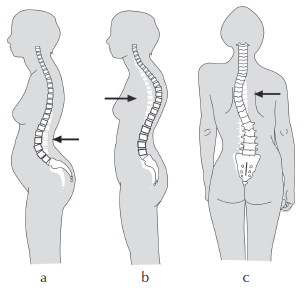 Nekrosa
	Terjadi bila selaput tulang rusak.
Gangguan Persendian
Dislokasi
Ankilosis
Terkilir
Artritis
Artritis gout
Osteoartritis
Artritis eksudatif
Artritis sika
Serangan Kuman pada Sendi
Infeksi gonorea dan sifilis dapat menyerang persendian sehingga sendi menjadi kaku.
Layuh sendi adalah keadaan tidak bertenaga pada sendi yang disebabkan karena layuhnya tulang akibat infeksi sifilis ketika bayi dalam kandungan.
OTOT
Otot memiliki 3 karakter, yaitu:
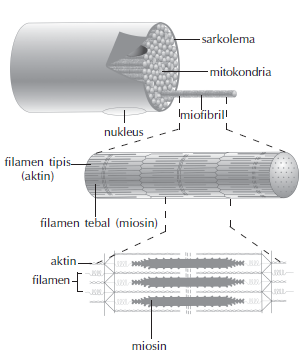 Kontraksibilitas, yaitu kemampuan otot untuk memendek.
Ekstensibilitas, yaitu kemampuan otot untuk memanjang.
Elastisitas, yaitu kemampuan otot untuk kembali pada ukuran semula.
Jenis-jenis otot
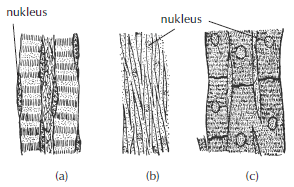 Otot Lurik
Gabungan otot berbentuk kumparan dan terdiri dari bagian:
ventrikel (empal).
urat otot (tendon).
Berdasarkan cara melekatnya pada tulang, tendon dibedakan sebagai berikut ini.
Origo.
Insersio.
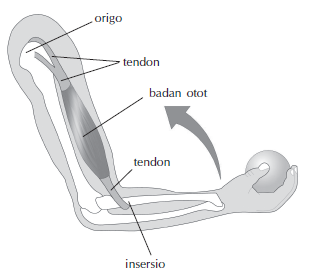 Otot Polos
Tersusun dari sel-sel yang berbentuk kumparan halus. 
Otot polos terdapat di alat-alat dalam tubuh, misalnya pada:
dinding saluran pencernaan
saluran-saluran pernapasan
pembuluh darah
saluran kencing dan kelamin
Otot Jantung
Struktur sama dengan otot lurik, serabutnya bercabang-cabang dan
saling beranyaman serta dipersarafi oleh saraf otonom.
Sifat Kerja Otot
Antagonis
Kerja otot yang kontraksinya menimbulkan efek gerak berlawanan.
Ekstensor (meluruskan) dan fleksor (membengkokkan).
Abduktor (menjauhi badan) dan adduktor (mendekati badan).
Depresor (ke bawah) dan elevator (ke atas).
Supinator (menengadah) dan pronator (menelungkup).
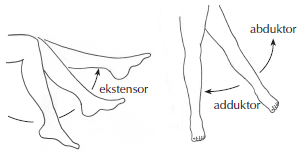 Sifat antagonis kerja otot
Sinergis
Sinergis adalah otot-otot yang kontraksinya menimbulkan gerak searah.
Contohnya pronator teres dan pronator kuadratus
Mekanisme Gerak Otot
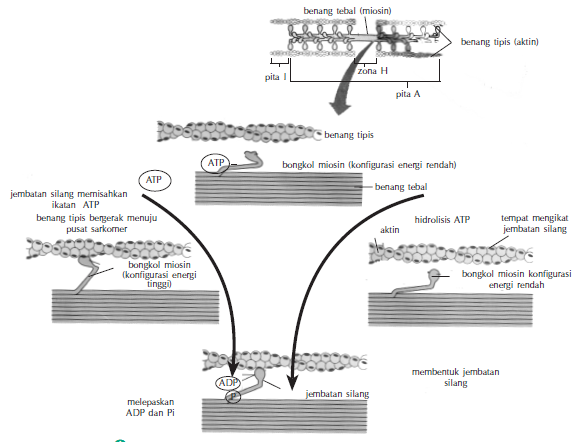 Sumber Energi untuk Gerak Otot
ATP  ADP + P
Aktin + Miosin  	  Aktomiosin
	ATPase
kreatin
Fosfokreatin + ADP  		kreatin + ATP
	fosfokinase
Glikogen  laktasidogen
Laktasidogen  glukosa + asam laktat
Glukosa + O2  CO2 + H2O + energi
Kelainan pada Otot
Atrofi
	Suatu keadaan mengecilnya otot sehingga kehilangan kemampuan berkontraksi.
Kelelahan Otot
	Karena terusmenerus melakukan aktivitas. 
Tetanus
	Otot yang terusmenerus berkontraksi (tonus atau kejang).
Miestenia Gravis
	Melemahnya otot secara berangsur-angsur sehingga menyebabkan kelumpuhan bahkan kematian.
Kaku Leher (Stiff)
	Peradangan otot trapesius leher sehingga leher terasa kaku.
TEKNOLOGI YANG BERKAITAN DENGAN SISTEM GERAK
Perbaikan melalui ortopedi (peninggian badan), penyambungan tulang.
Paku, sekrup, dan kawat dapat dipasang pada tulang yang mengalami kecelakaan/kerusakan. 
Tibial nail adalah pin (paku) yang dipasang pada tulang tibia
Femoral nail dipasang pada tulang femur (paha).